Regulating the Digital Economy
Tobi-ann chang
July 22nd, 2019
Online Harms
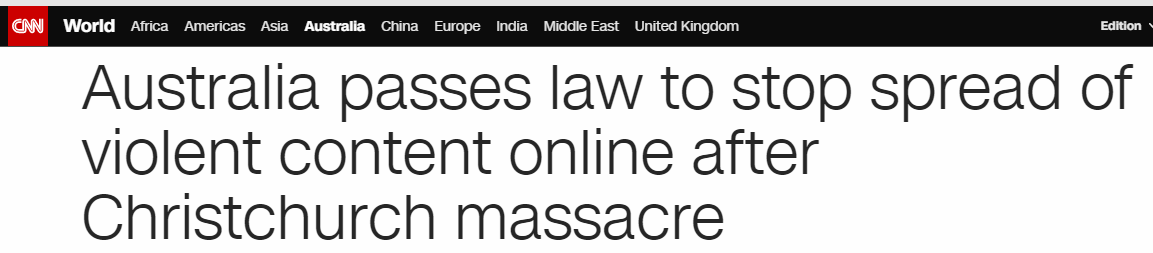 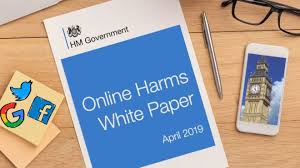 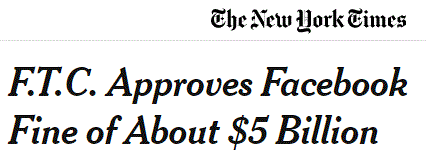 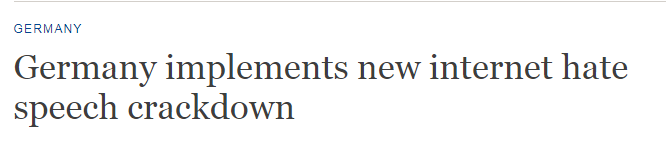 A Regulatory Reset for the Digital Economy
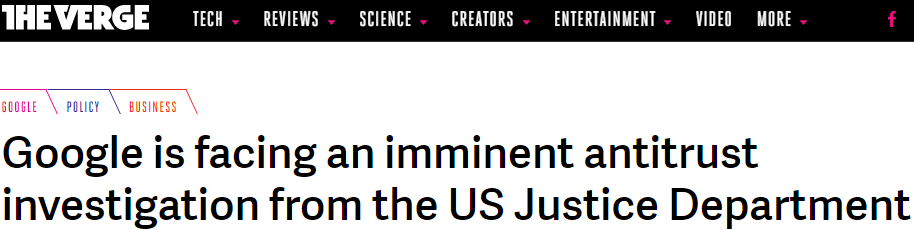 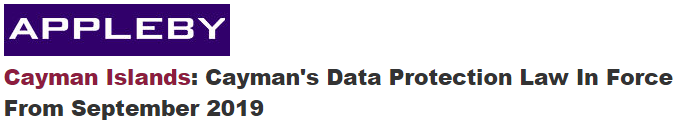 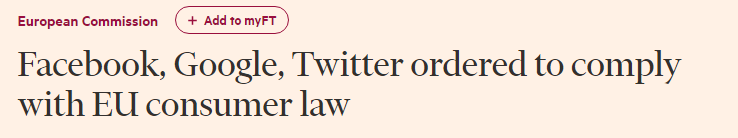 Taxing the Digital Economy
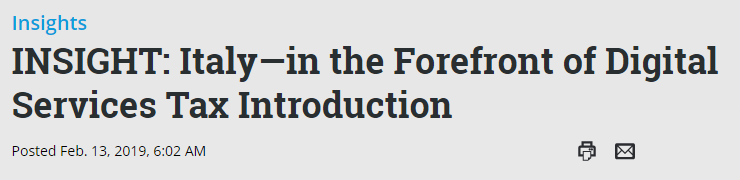 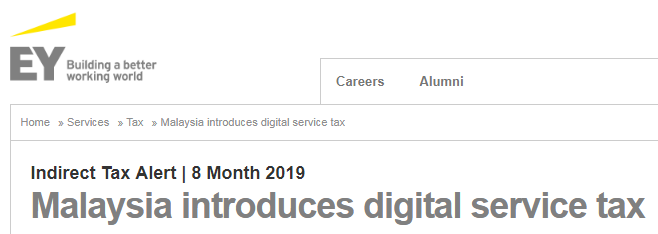 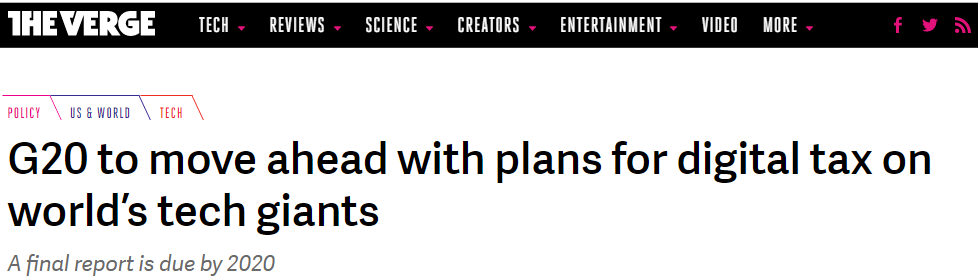 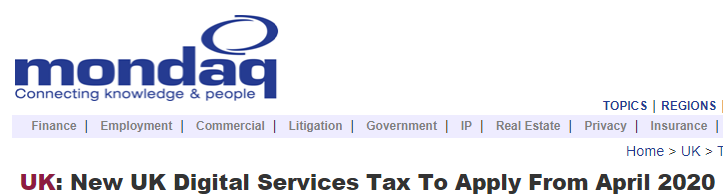 Practical Steps Forward
Include all actors in the economy in the taxation framework
Infrastructure is a partnership - all who provide services have a role in paying for networks - earmark a % or new DST for infrastructure, or incentivize partnership through “Pay or Play” 
Give consumers confidence by addressing online harms
Widen the definition of “telecommunications services” in legislation – so that competition law and other key protections apply to all providers
Review and modernize wider legal frameworks to enable the digital economy